Ulighed i sundhed
- somatisk og psykiatri 

29. Oktober 2024
Fagligt Selskab for Anæstesi, Intensiv og Opvågning
JULIE MACKENHAUR
SPECIALLÆGE, KLINISK LEKTOR, PH.D.
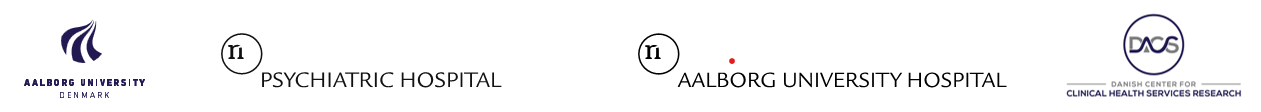 Julie Mackenhauer
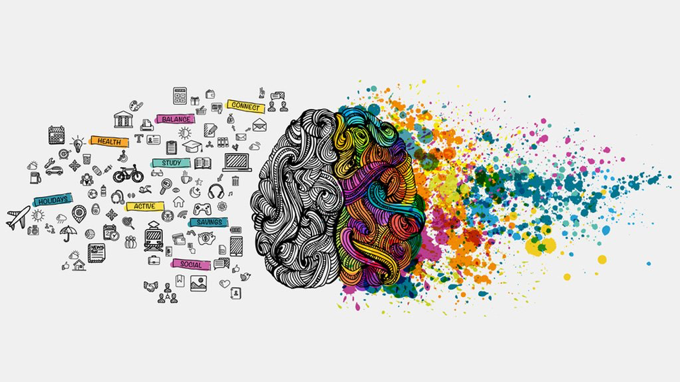 2012: 	Læge, Aarhus Universitet
2013: 	Klinisk basisuddannelse (KBU)
2014: 	Anæstesti, Randers
2015: 	Akutmedicin, London
	Geriatri, Aarthus
2016: 	Samfundsmedicin, Psykiatrien, Region Nordjylland
2017:	Hoveduddannelse Samfundsmedicin
	Psykiatriledelsens Stab, Nordjylland
2018: 	Konsulent, SST Faglige anbefalinger akutområdet
2020: 	RKKP - Databasen for Akutte Hospitalskontakter
2021: 	Voksenpsykiatrien, Aalborg
2022: 	Akutafdelingen, Aarhus
	PhD, Aalborg Universitet
2023-nu: 	Samfundsmedicin: Socialmedicinsk Enhed, Aalborg
Siden 2024: Rusmiddelbehandling Hjørring Kommune
2
Hvorfor psykisk sygdom?
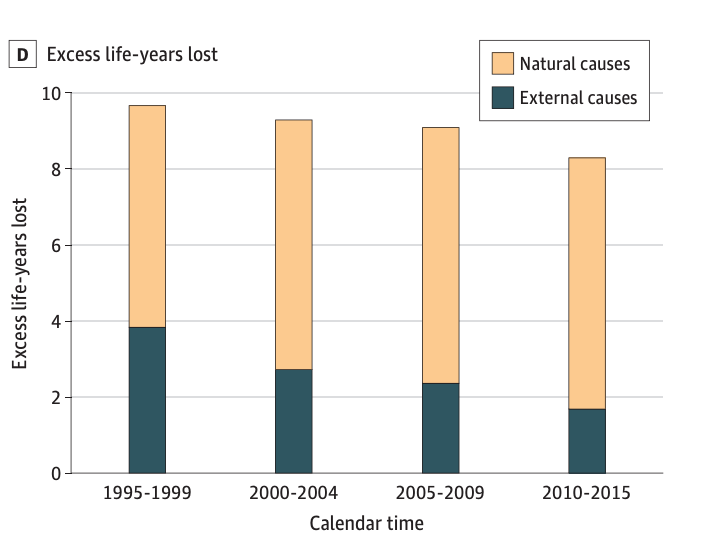 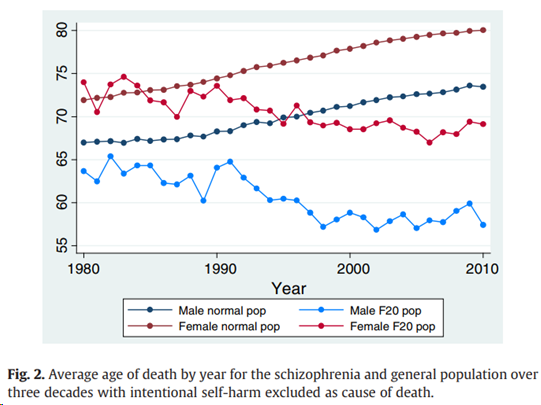 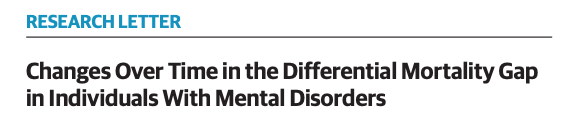 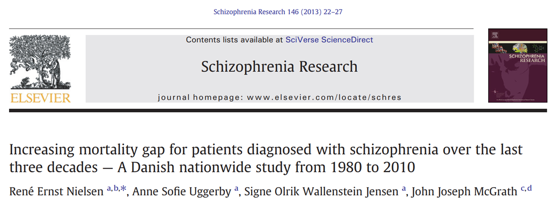 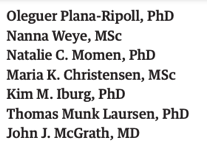 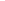 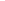 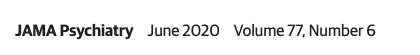 3
[Speaker Notes: Well – in this study conducted by our colleguaes, they investigated life expectancy in the Danish population, and have it has been increasing over the pat 40 year.
The dark red and the dark blue lines are the resulted for the Danish population.
As you can see, women in Denmark in 2010 could expect to be 80 years old, whereas men could expect to be 74 years old.
However, if we consider patients with schizophrenia, the life expectancy has been dcreasing over the pat 40 years, and men with schizophrenia can now only expect to be 57 years old.]
Akut behandling
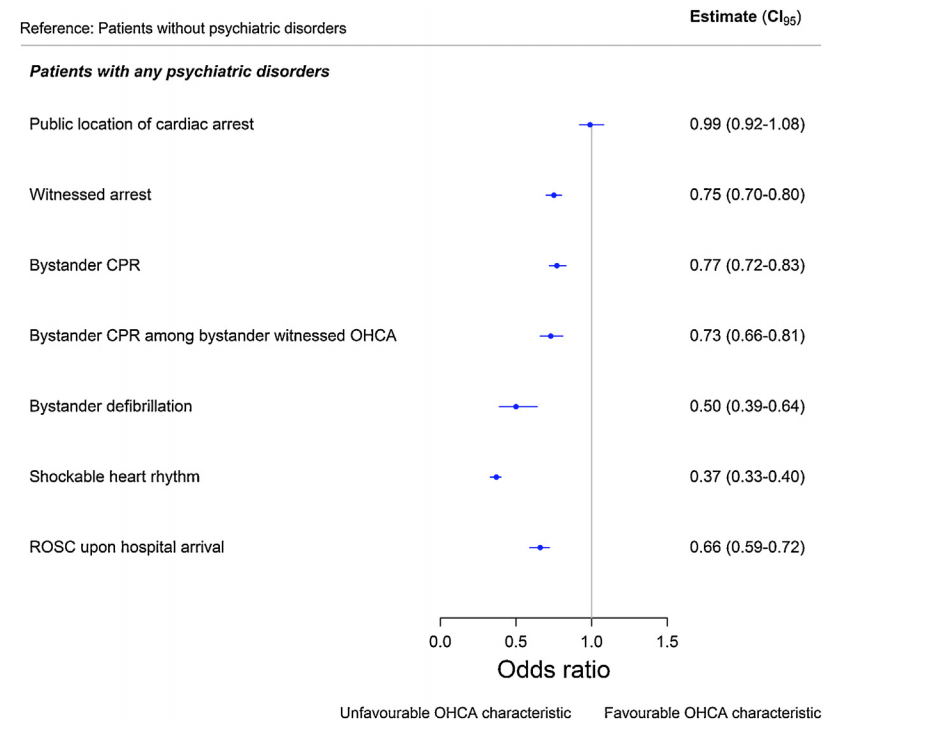 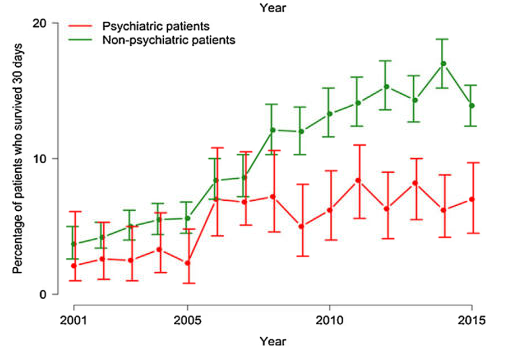 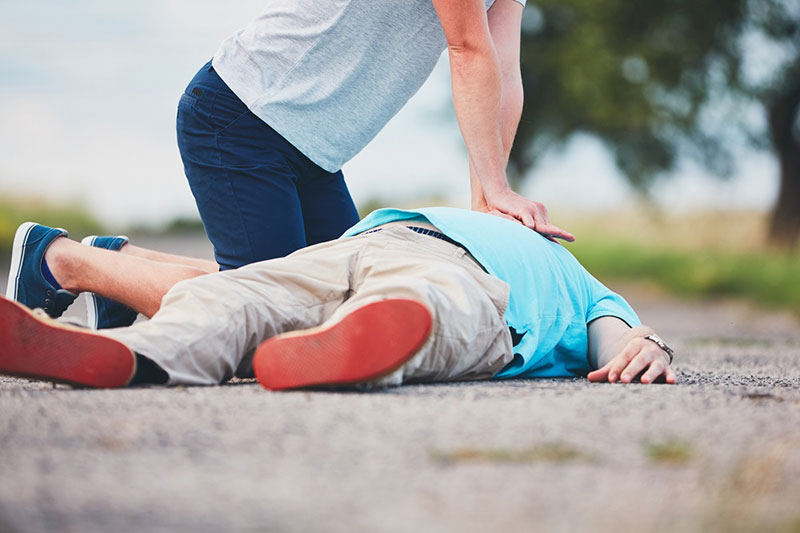 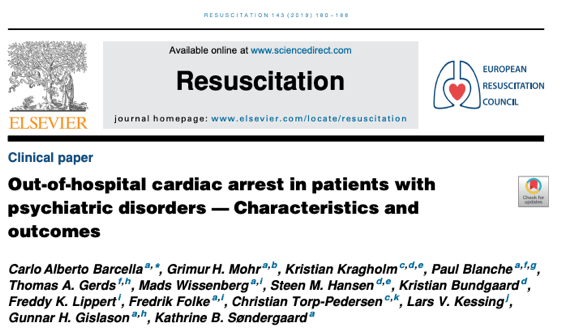 4
[Speaker Notes: For the most, we think about chronical medical conditions, when we discuss patients with mental illness. Diseases like diabetes, lung diseases and hearts disease are more common among patients with mental illness.
However, it is also important to consider the contribution from emergency diseases


They have not benefirred entirely from all these improvements

Husk t forklare Odds ratio]
Overlevelseskæden - Chain of Survival
5
Early Treatment
Early Advanced Care
Recovery
Early Rehabilitation
Recognise Symptoms
Activate System
System Response
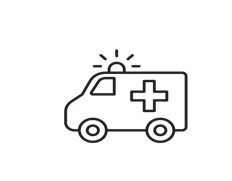 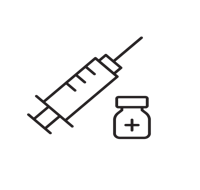 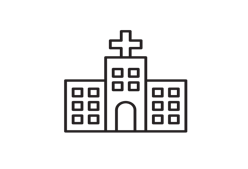 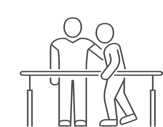 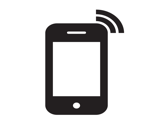 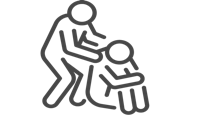 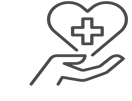 CHAIN OF SURVIVAL: Betydningen af samfundet, sundhedsvæsenet, psykisk sygdom og social status
6
Bor alene.
    Begrænsede sundhedskompetencer
      Stigma i samfundet – begrænset hjælp fra lægmand.
       Alternativer til 112/hospital
        Adgang til sundheds- og sociale tilbud
Recovery
Early Rehabilitation
Recognise Symptoms
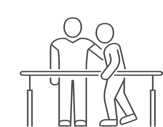 Activate System
System Response
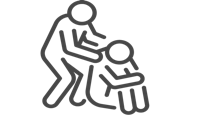 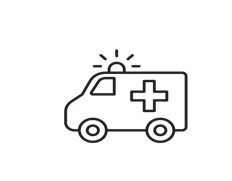 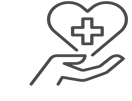 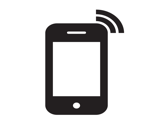 Bor langt væk.
        Politisk og økonomisk pres 
                            for at reducere 
                       antal indlæggelser.
            Dårligt design og rammer 
                         for akutbehandlingen.
Begrænsede ressourcer.
       Forsinket hospitalsankomst.
           Atypiske symptomer.
           Stigma i sundhedsvæsenet.
Early Treatment
Early Advanced Care
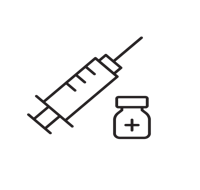 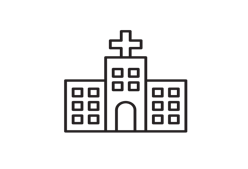 Højere mortalitet grundet individuelle
            årsager (rygning, misbrug, 
                      alkohol, andre 
                     co-morbiditeter.)
4 studier: sammenligne kvaliteten af den akutte behandling indenfor tre kategorier
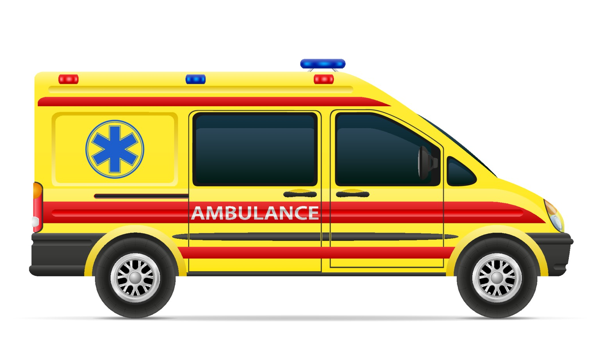 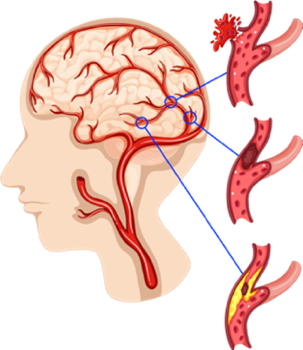 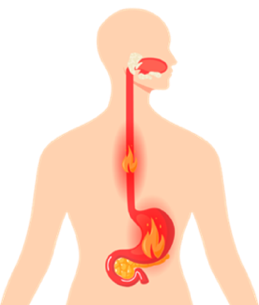 7
[Speaker Notes: De præcise formål fra de endelige artikler]
Metode: Nationale kohorte studier
Personal income
Prehospital Database
Employment registry
Educational Register
Stroke Registry
Households and families
Danish clinical registries
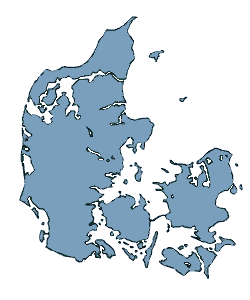 Statistics Denmark
Register of Emergency Surgery
Register for Primary Healthcare
CPR Registry
Register of Substance Abusers in Treatment
National Patient Registry
Registry of Alcohol Treatment
Register of Medicinal Product
8
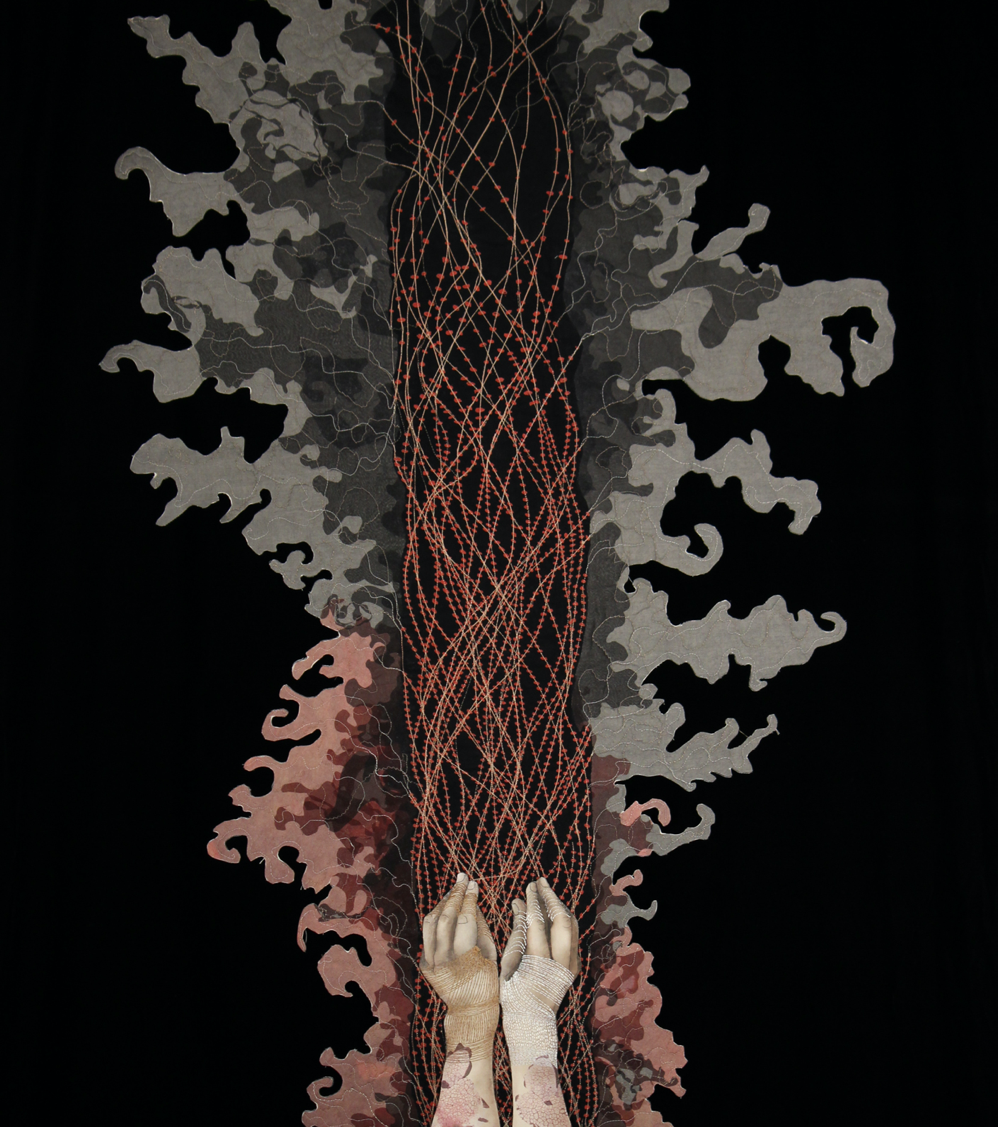 Fire grupper
9
History of MAJOR mental illness: 
Schizophrenia or bipolar disease 
Severe depresison or personality disorder 
History of MODERATE mental illness 
Any other psychiatric diagnosis
Consultations at a private psychiatrist
History of MINOR mental illness
Two or more 
	redeemed prescriptions: Antidepressiva or 	benzodiazepins 
	talk therapy or psychometric testing in a primary care 	setting 
	referral to a private psychologist 
No history of mental illness
None of the above
[Speaker Notes: Ever – 10 years – 5 years – 1 year]
RESULTATER
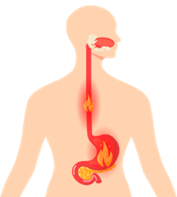 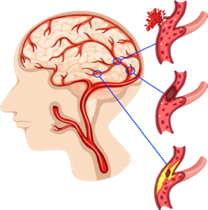 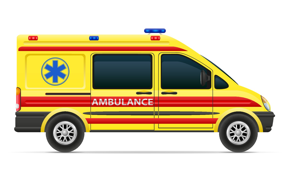 I: 
2016-2017
492,388 112-kald
II: 
2016-2017
19,592 indlæggelser
III: 
2007-2018
117,548 indlæggelser
IV: 
2004-2018:
5,767 indlæggelser
None		64%			76%			72%			67%

	Minor		18%			18%			21%			25%

	Moderate	10%			3%			4%			4%

	Major		8%			3%			3%			4%
[Speaker Notes: Explan ischemic stroke and perforated ulcer]
Early Treatment
Early Advanced Care
Recovery
Early Rehabilitation
Activate System
System Response
Recognise Symptoms
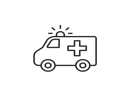 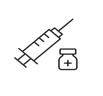 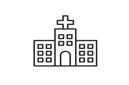 Symptom ved 112-kald
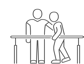 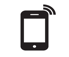 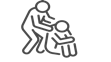 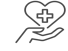 11
1/3 ringede 112
1/3 ringede 112
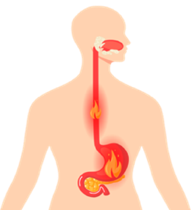 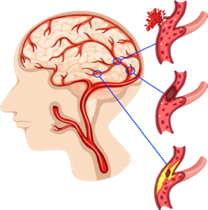 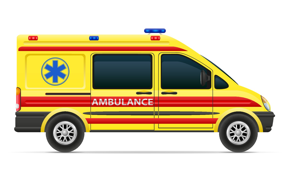 11
[Speaker Notes: De præcise formål fra de endelige artikler]
Early Treatment
Early Advanced Care
Recovery
Early Rehabilitation
Activate System
System Response
Recognise Symptoms
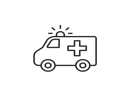 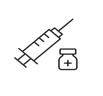 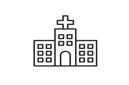 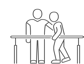 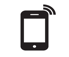 Kvaliteten af den præhospitale behandling
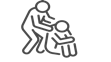 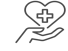 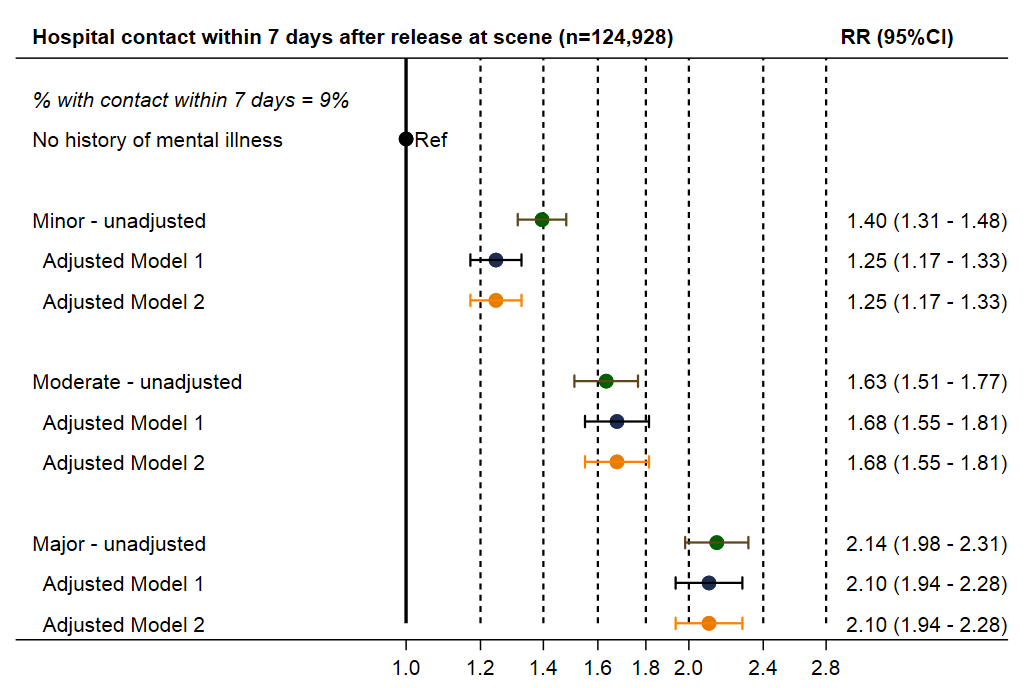 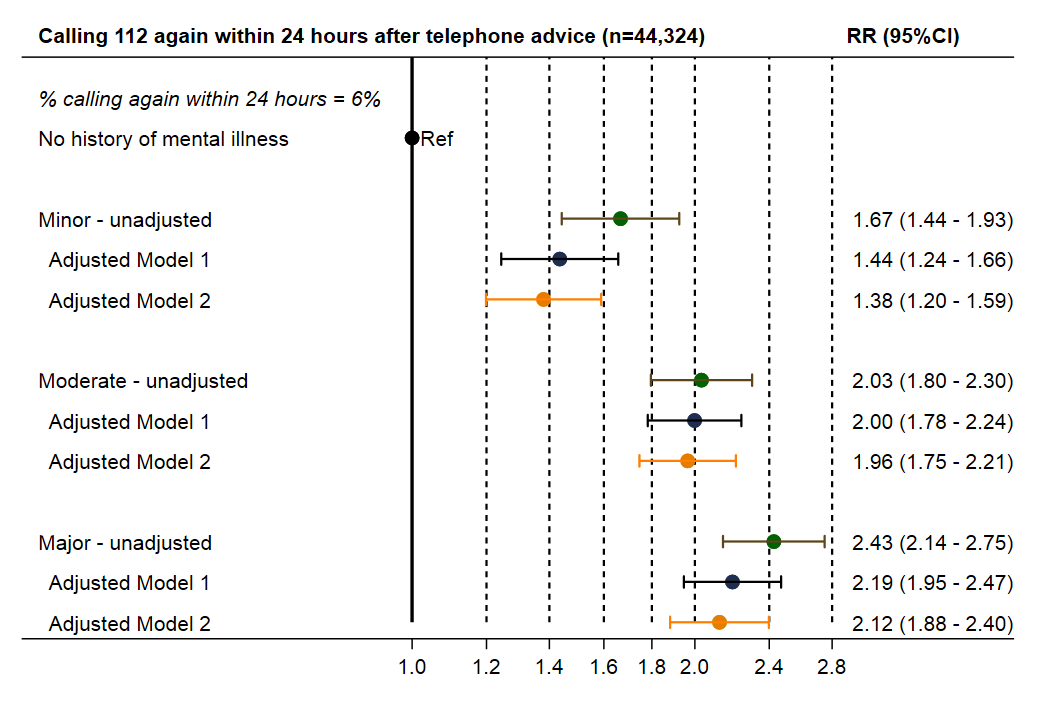 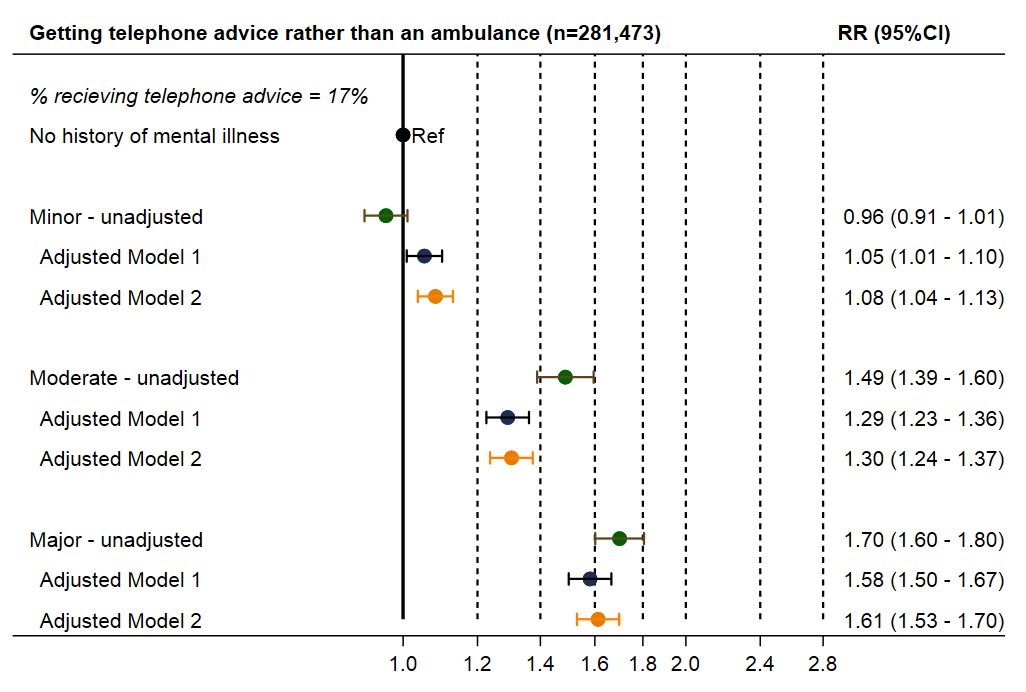 [Speaker Notes: Undersøgelse på alle 112 kald i Danmark 2016-2017 (n=637.000)

Vores analyser viser, at patienter med psyk co-morbiditet sjældere får en kørsel A (immediate response), og ofter afsluttes telefonisk eller på skadestedet (treat and release at scene) – måske især dem med svær og moderate psykiatrisk co-morbiditet.
Måske ringer de med mindre alvorlige ting? Det ved vi ikke. 
Vi ved dog at de oftere identificeres med “uspecikke symptomer”. Det kan altså svært at forstå hvad de siger eller hvorfor de ringer – enten fordi de ikke sætter ord på eller fordi personalet ikke er godt nok uddannet til at forstå dem. Eller også ringer de 112 fordi de ikke kan gå hjælp andre steder? Det er hvertfald sandheden, hvis du spørger patienterne og AMK-personalet.

Præhospitaldatabasen under RKKP har fastsat nogle kvalitetsmål (PI 1-7)
Undersøgelsen viser at patienter med de forskellige grader af psykiatrisk co-morbiditet har højere risiko for at ringe igen inden 24 timer, hvis de afsluttet tilfonisk (PI4) eller på skadestedet (PI5). Dette som et udtryk for at de nok ikke har fået den nødvendige hjælp første gang.
Der er ikke forskel på hvor mange der kommer på hospitalet indenfor 7 dage efter telefonisk rådgivning (PI6), mens en større andel af personer med psykiatisk co-mordbitet, som afsluttes på skadestedet, har en hospitalskontakt indenfor 7 dage. Dette som udtryk for at de måske ikke skulle være afsluttet på skadestedet?

PI 1-3 er ikke taget med. De viser at ambulancer, som kører hastegrad A, kører “lige hurtigt” ud til borgere med og uden psyk co-morbiditet. Heldigvis ]
Early Treatment
Early Advanced Care
Recovery
Early Rehabilitation
Activate System
System Response
Recognise Symptoms
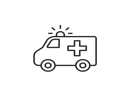 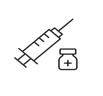 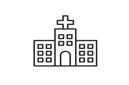 Tid fra symptomdebut til hospitalsankomst
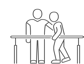 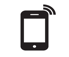 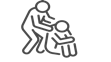 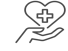 13
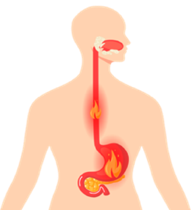 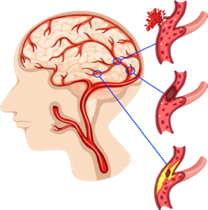 13
[Speaker Notes: De præcise formål fra de endelige artikler]
Early Treatment
Early Advanced Care
Recovery
Early Rehabilitation
Activate System
System Response
Recognise Symptoms
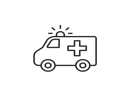 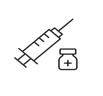 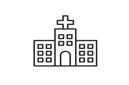 Reperfusions-behandling
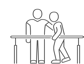 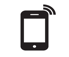 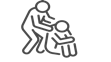 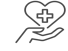 14
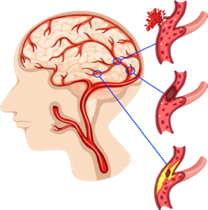 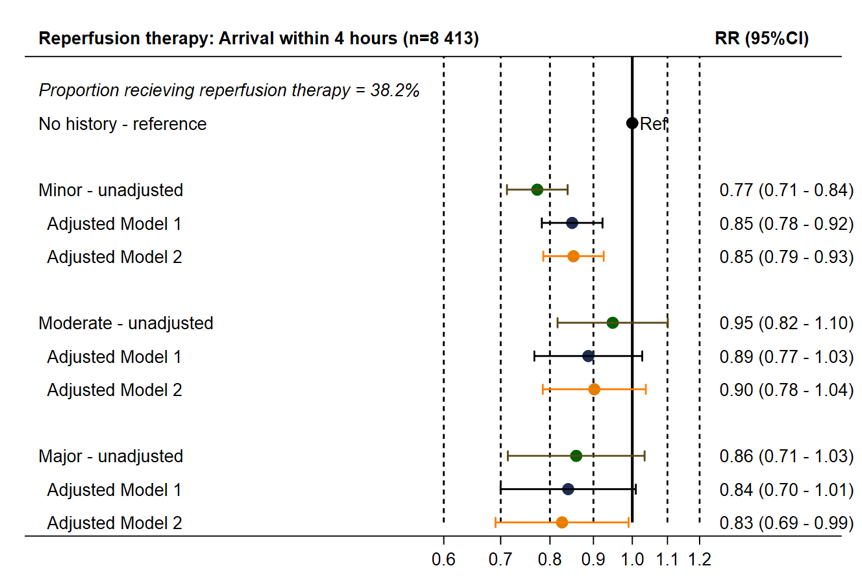 14
[Speaker Notes: De præcise formål fra de endelige artikler]
Early Treatment
Early Advanced Care
Recovery
Early Rehabilitation
Activate System
System Response
Recognise Symptoms
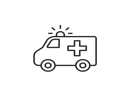 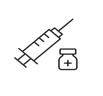 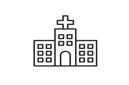 Hurtig kirurgi
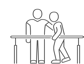 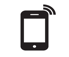 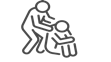 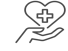 15
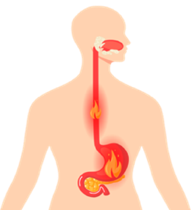 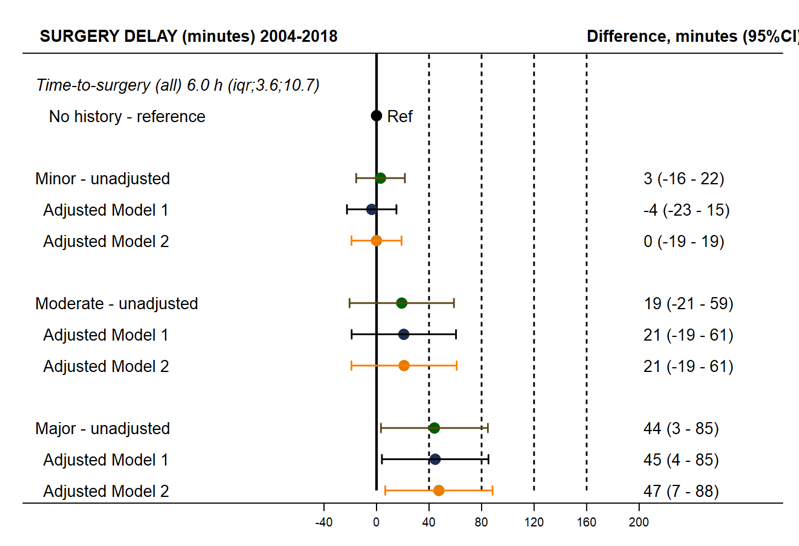 15
[Speaker Notes: De præcise formål fra de endelige artikler]
Early Treatment
Early Advanced Care
Recovery
Early Rehabilitation
Activate System
System Response
Recognise Symptoms
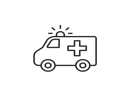 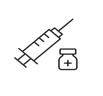 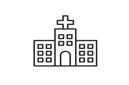 Specialiceret stroke-behandling
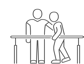 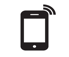 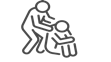 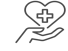 16
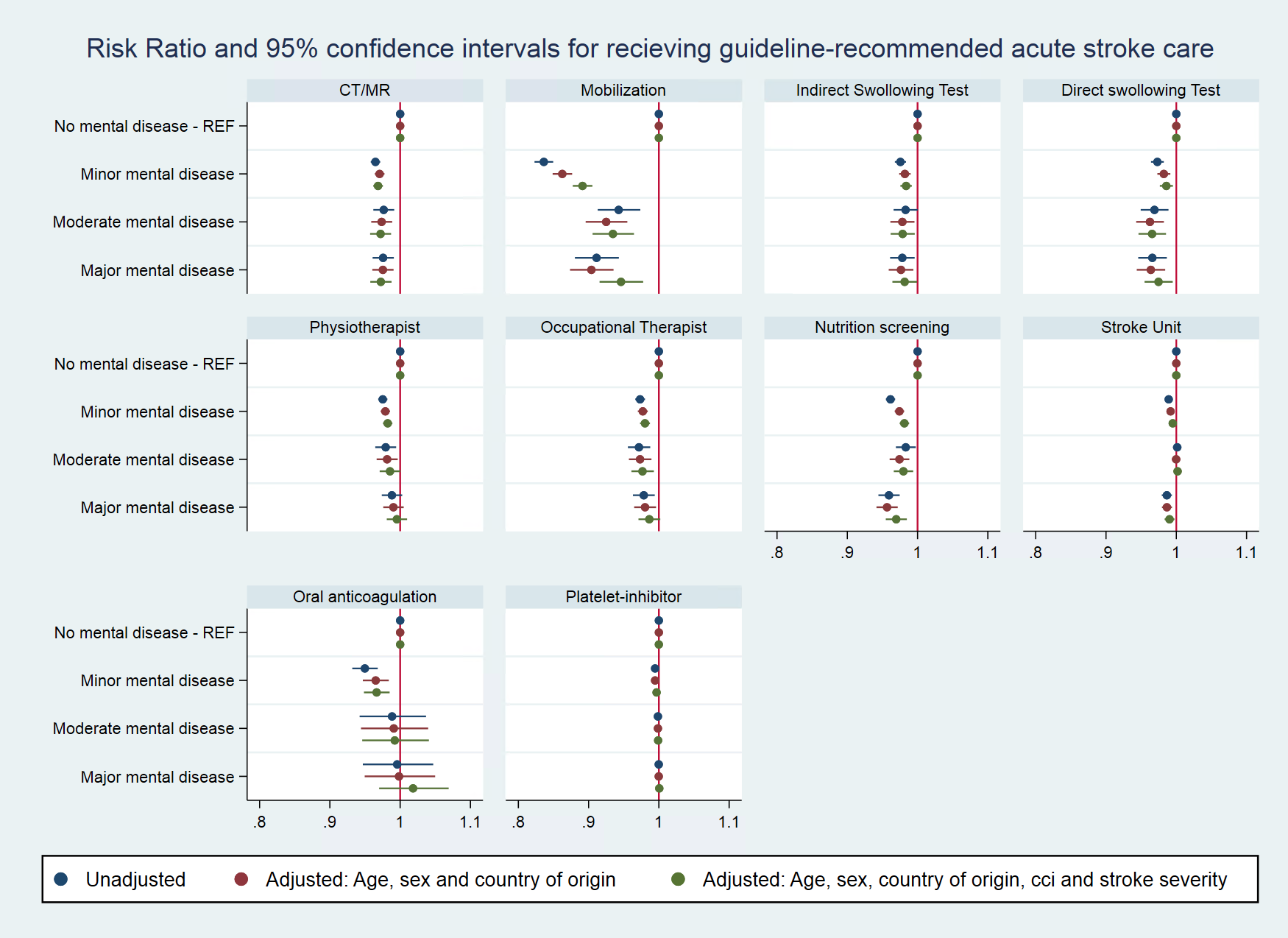 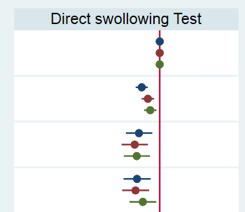 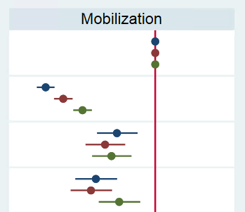 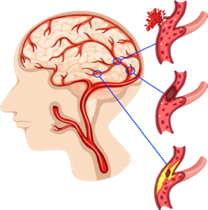 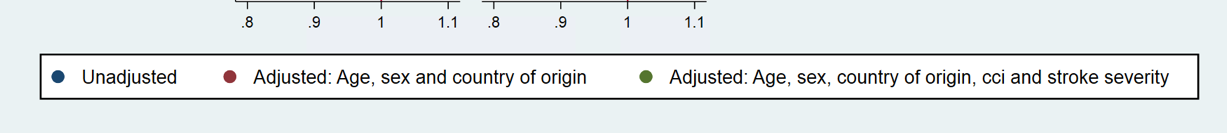 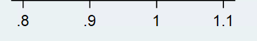 16
[Speaker Notes: De præcise formål fra de endelige artikler]
Early Treatment
Early Advanced Care
Recovery
Early Rehabilitation
Activate System
System Response
Recognise Symptoms
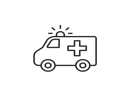 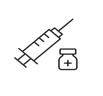 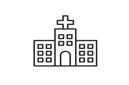 Overlevelse
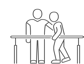 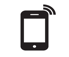 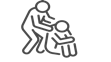 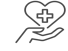 17
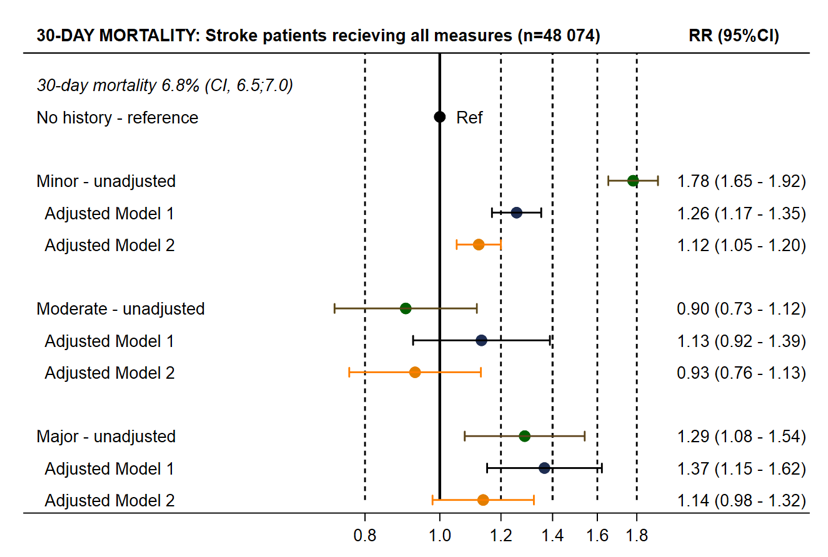 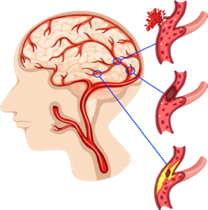 17
[Speaker Notes: De præcise formål fra de endelige artikler]
4 faglige faldgruber
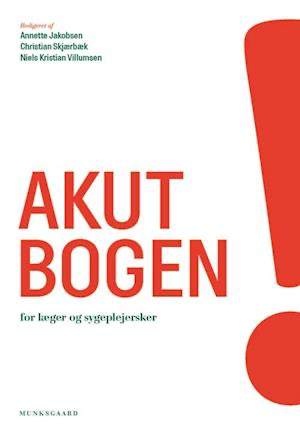 Munksgaards “Akutbogen” udkommer i
 revideret udgave 2024/2025 
med et særskilt  kapitel om patienten 
med samtidig psykiatrik  og somatisk sygdom


Forfattere
Laura-Vilde Bildstrup
Malene Terp
Julie Mackenhauer
4 faglige faldgruber
Ung alder

Diagnostisk overskygning og atypiske symptomer

Ambivalens og samtykke

Afmagt og stigmatisering
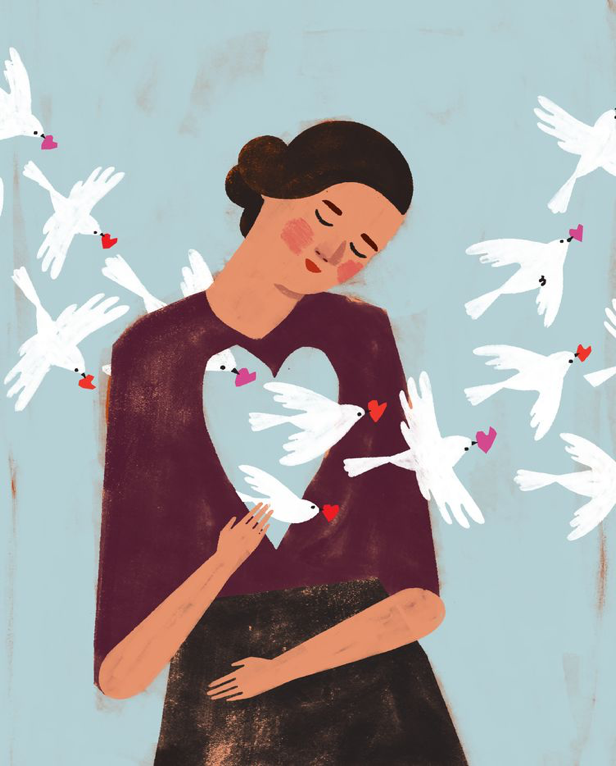 Tidlig debut
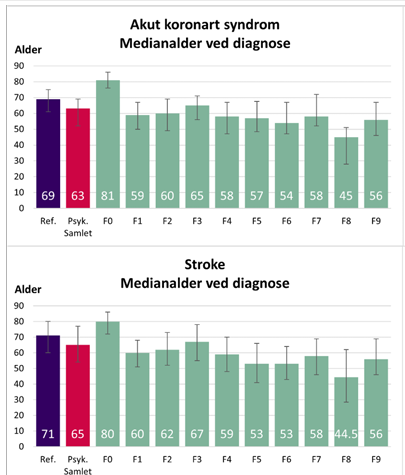 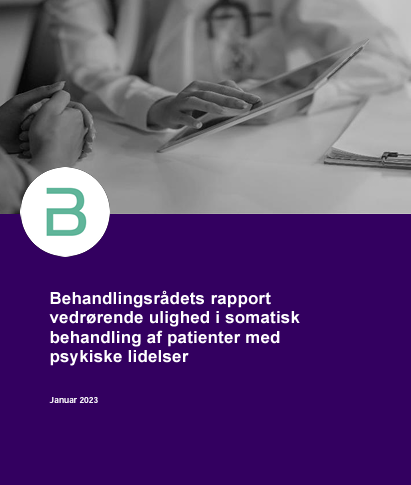 Atypiske symptomer
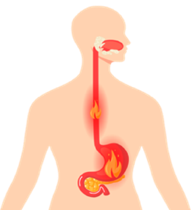 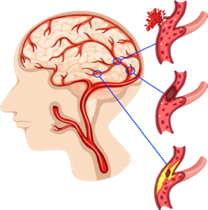 Diagnostic overshadowing
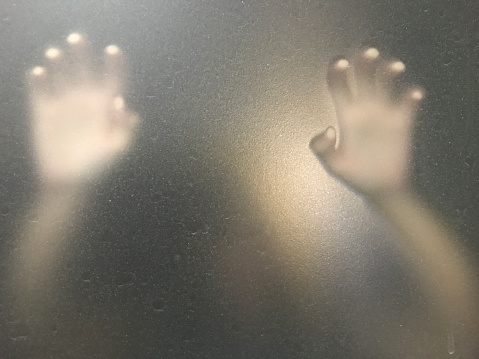 21
[Speaker Notes: De præcise formål fra de endelige artikler]
Følelsen af afmagt
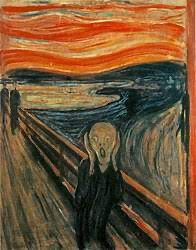 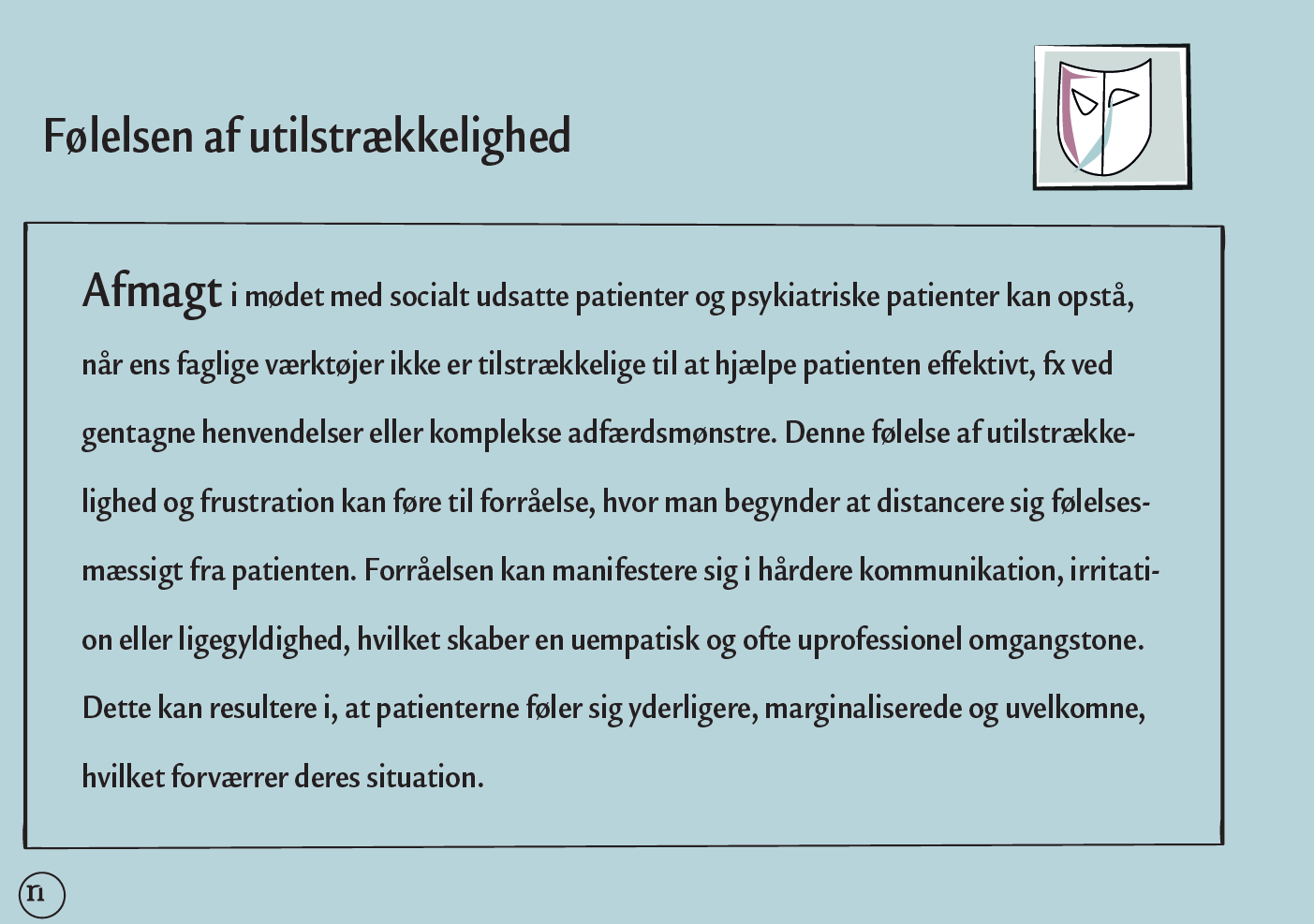 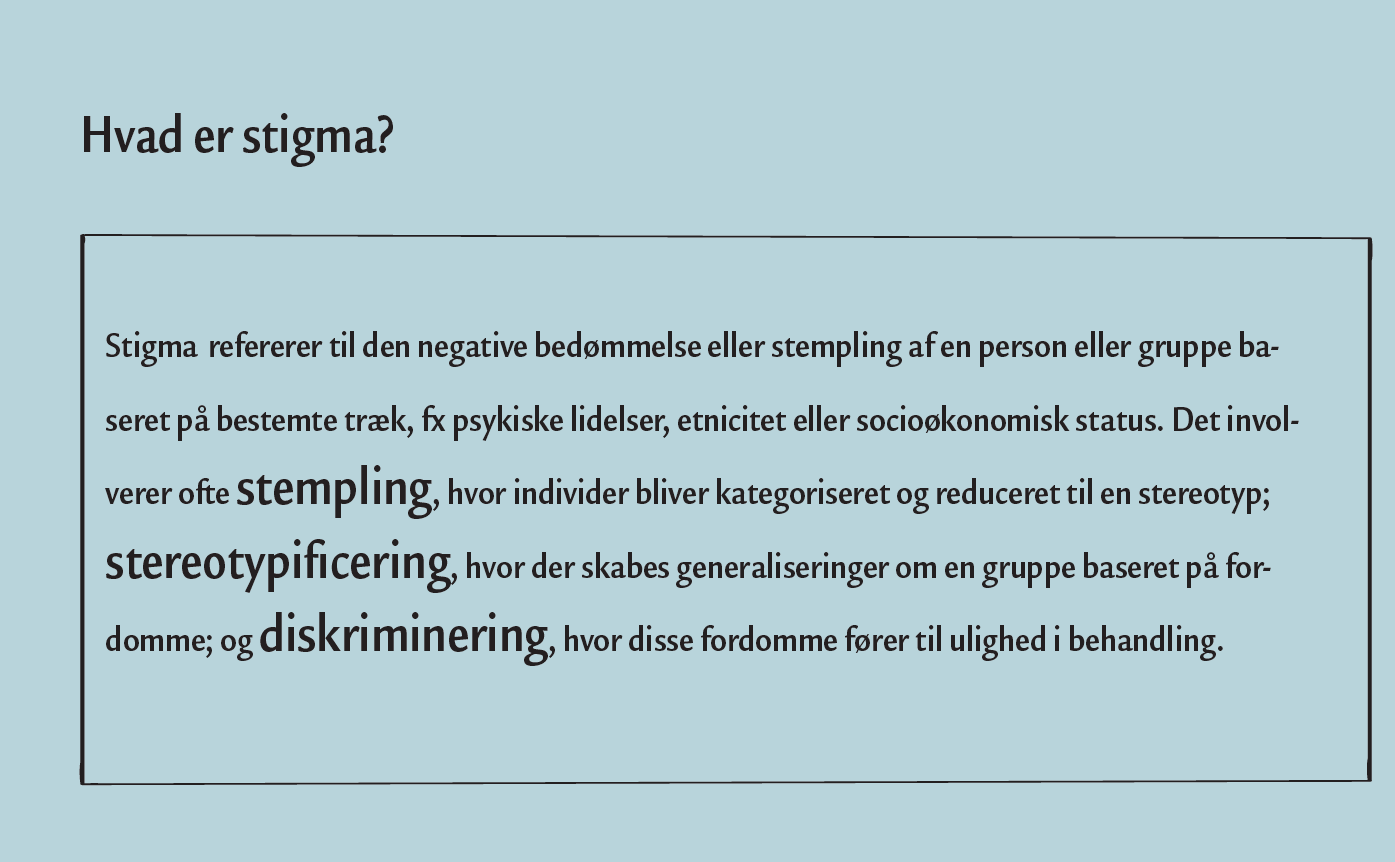 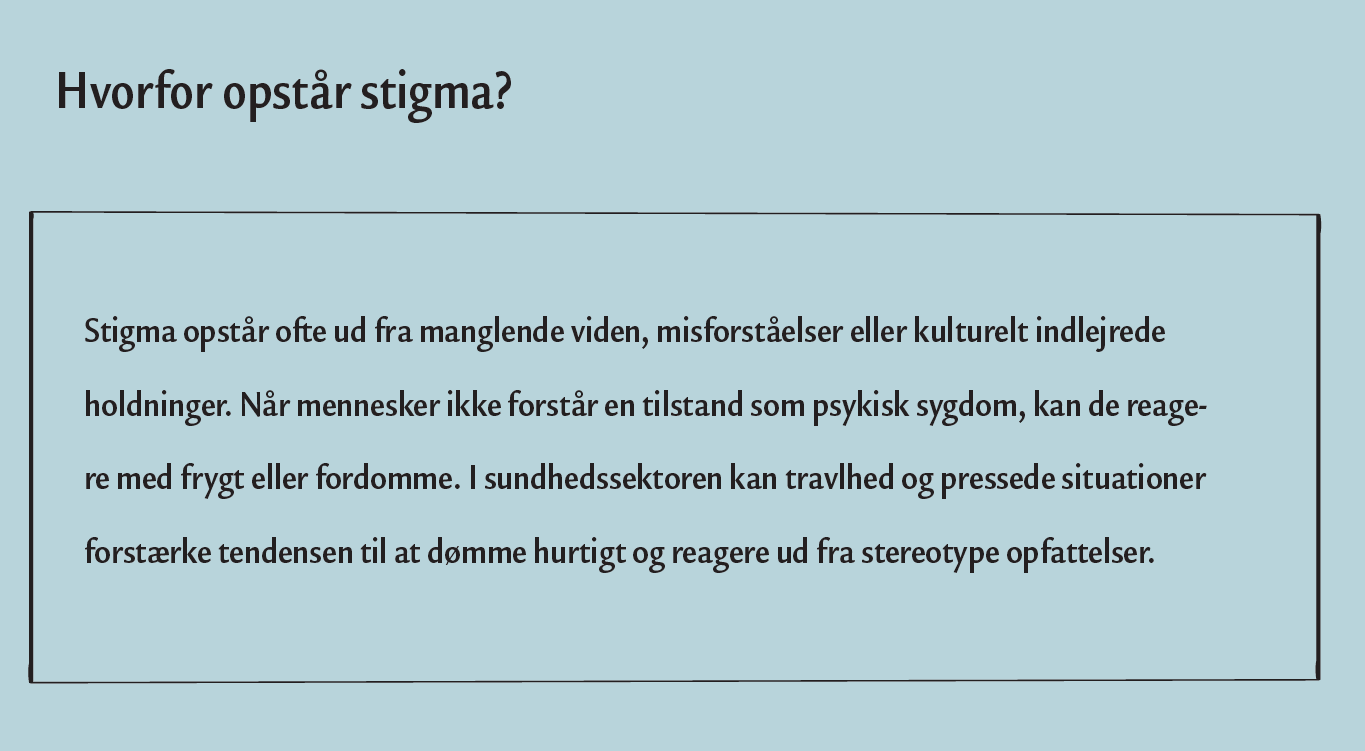 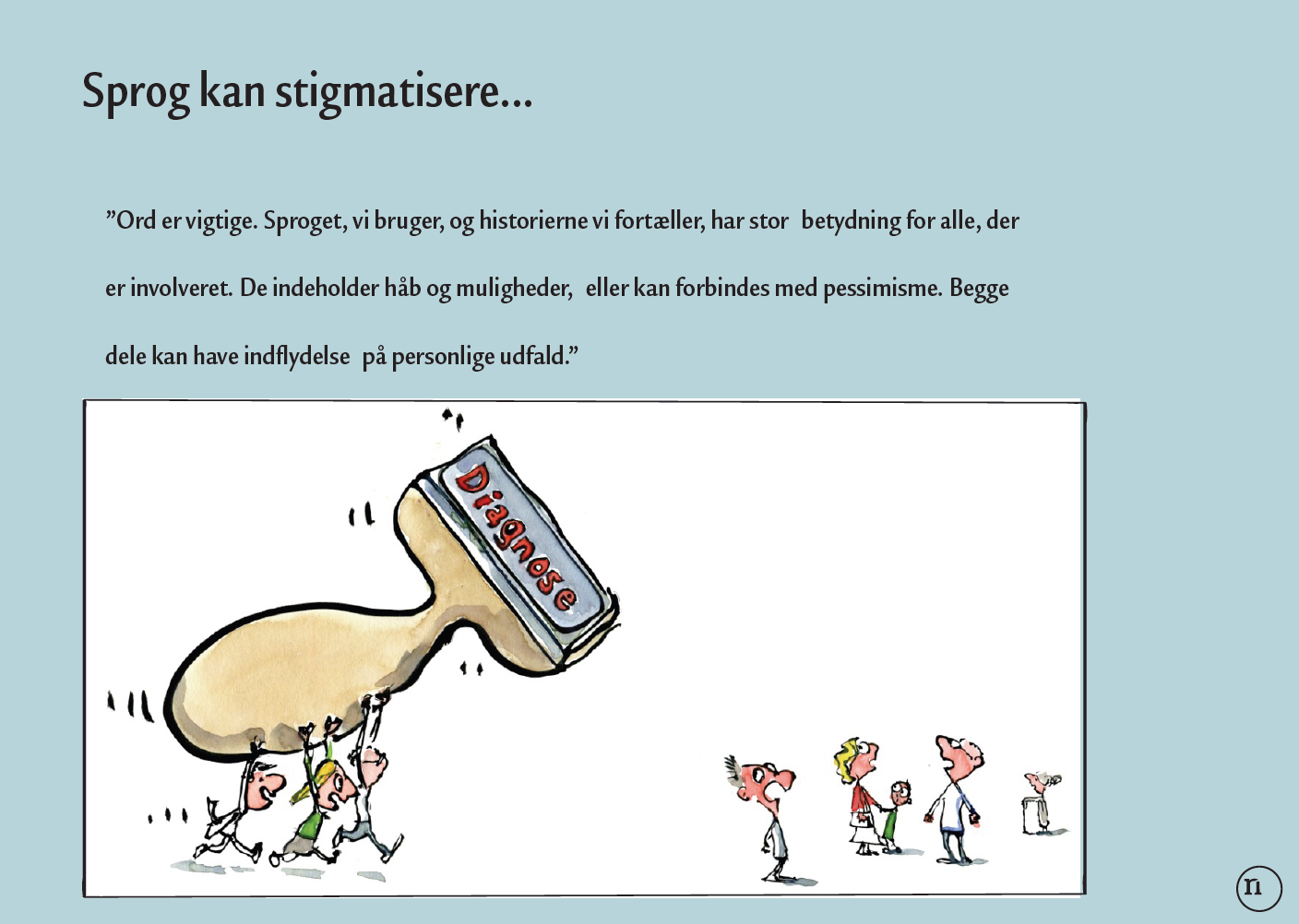 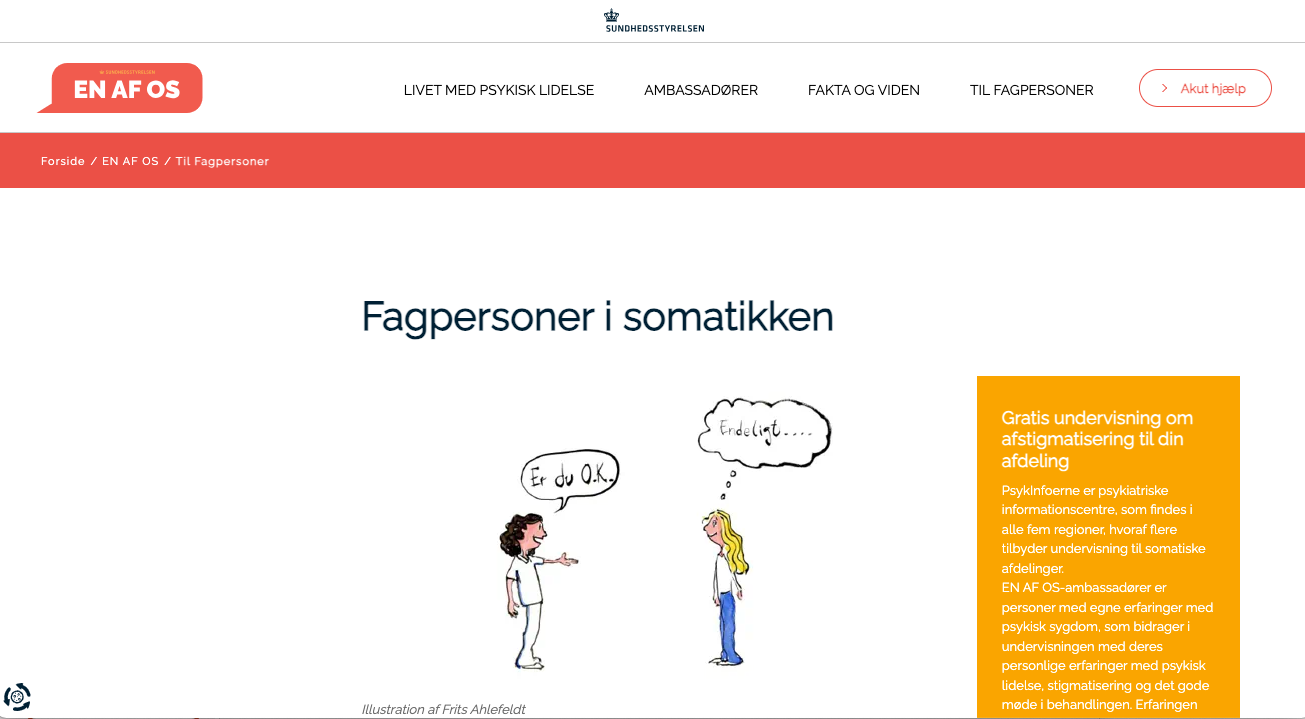 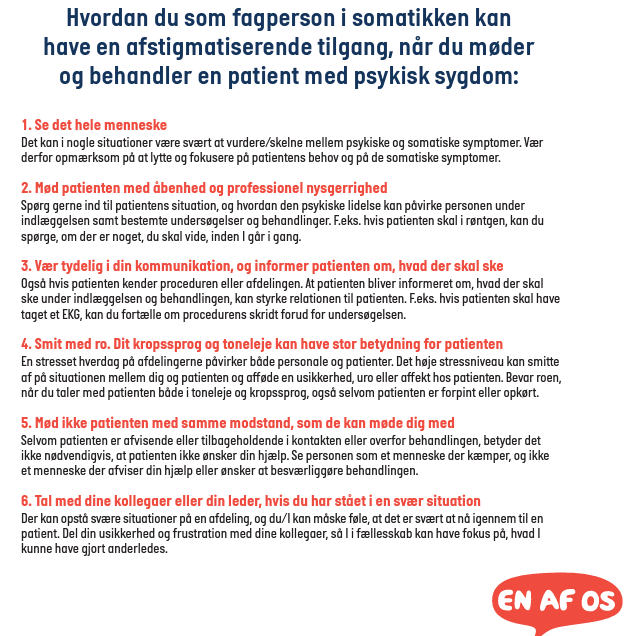 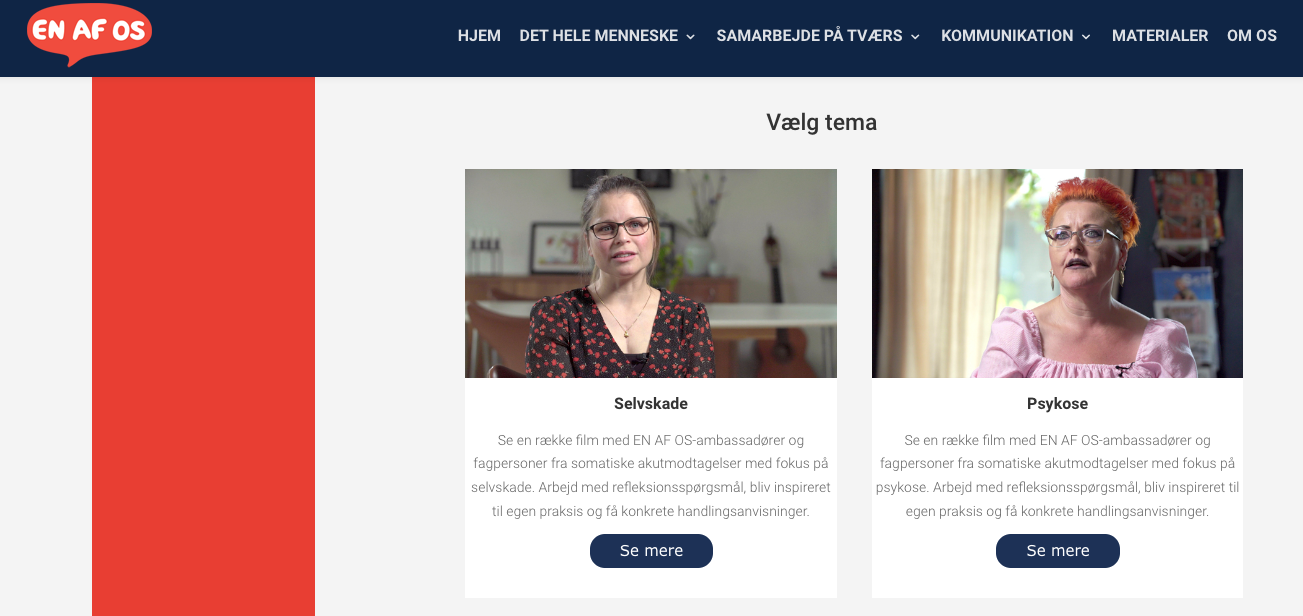 Patienten som ikke ønsker behandling
Etisk udfordring at håndtere patienter som er ambivalente
Patienten som ikke ønsker behandling
Etisk udfordring at håndtere patienter som er ambivalente
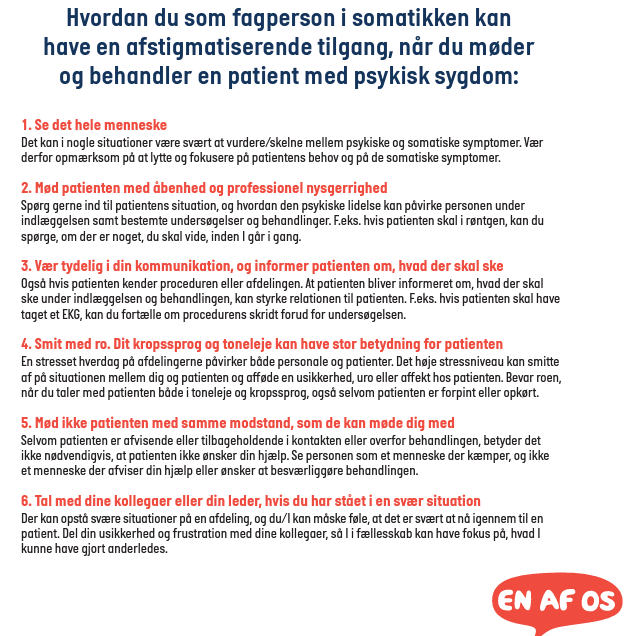 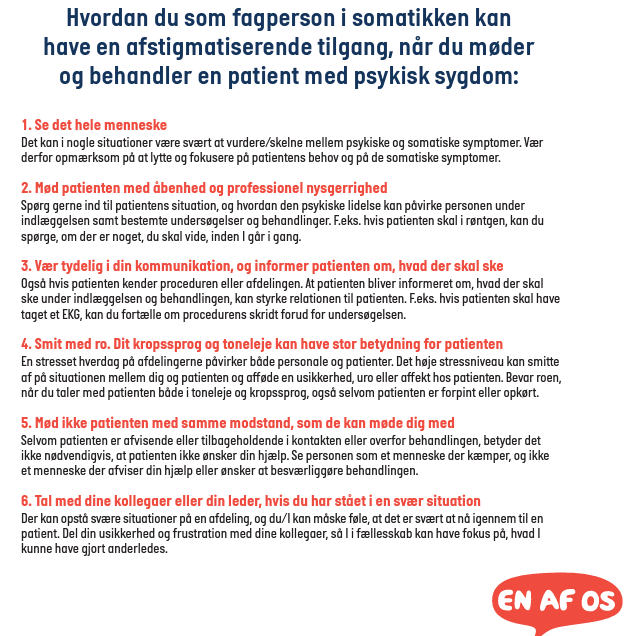 Sundhedsloven
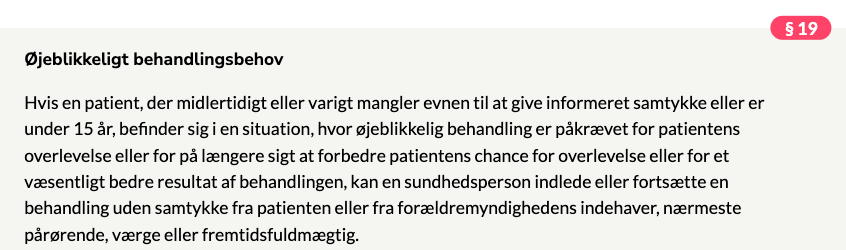 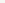 Psykiatriloven
Psykiatrilovens§ 5.Tvangsindlæggelse 
patienten er sindssyg  eller en tilstand, der må ligestilles hermed
OG det vil være uforsvarligt ikke at frihedsberøve fordi
1) udsigten til helbredelse 
2) nærliggende og væsentlig fare for sig selv eller andre.

Psykiatrilovens § 13. behandling af en legemlig lidelse
såfremt lidelsen udsætter patientens liv eller helbred for væsentlig fare. 

psykiatriske overlæge
overlægen på den pågældende somatiske afdeling
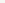 Resume
Early Treatment
Early Advanced Care
Activate System
System Response
Recognise Symptoms
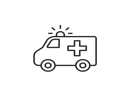 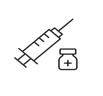 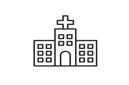 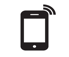 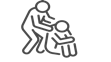 Civilsamfundet
Stigma
Patient og pårørende empowerment - sundhedskompetencer
Patient og pårørendeforeninger
Social sundhed

Primærsektror
Relevante behandlingstilbud og social- og sundhedssektor
Uddannelse, rammer 
Retningslinjer kommune, bosteder, egen læge
Differentieret behandling

Interventioner: Vagtlæge, AMK og Præhospital
Re-designe sundhedsvæsenet = Samskabelse!
Relevante behandlingstilbud
Differentieret behandling
Uddannelse, rammer, retningslinjer for visitation
Forskning atypiske præsentationer

Interventioner Præhospital, Akutafdeling og Hospital 
Uddannelse, rammer, retningslinjer for akutbehandling
Stigma i sundhedsvæsenet
Specialplanlægning
Kompetencer i speciallæge- og sygeplejerskeuddannelsen
Sammenhængende forskningsprogram på tværs
Differentieret behandling

Interventioner i kommunerne
Uddannelse og rammer/retningslinjer for genoptræning
Rådgivninger af politikere og andre myndigheder
1/3 havde historik med psykisk sygdom
1/3 ringede 112
Major:  		Tid symptomdebut til hospitalsankomst

Major og moderate:  	Kun telefonrådgivning
		Uklare problemer

Psykisk sygdom:	Ringe 112 igen indenfor 24 timer
		Hospital 7 dage efter afslutning på skadested
		Ens responstider for højeste hastegrad
		Ens tider på skadestedet og transporttider

Psykisk sygdom: 	Mindre reperfusionsbehandling
		Ens tid-til-trombolyse og tid-til-scanning

Major:  		Længere tid til kirurgi og antibiotika

Psykisk sygdom:	Ensartet hospitalsbaseret stroke-behandling 
		
Psykisk sygdom: 	Højere risiko for nyt stroke

Major og minor:  	Højere mortalitet.
Recovery
Early Rehabilitation
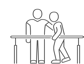 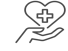 4 faglige faldgruber
Ung alder

Diagnostisk overskygning og atypiske symptomer

Ambivalens og samtykke

Afmagt og stigmatisering
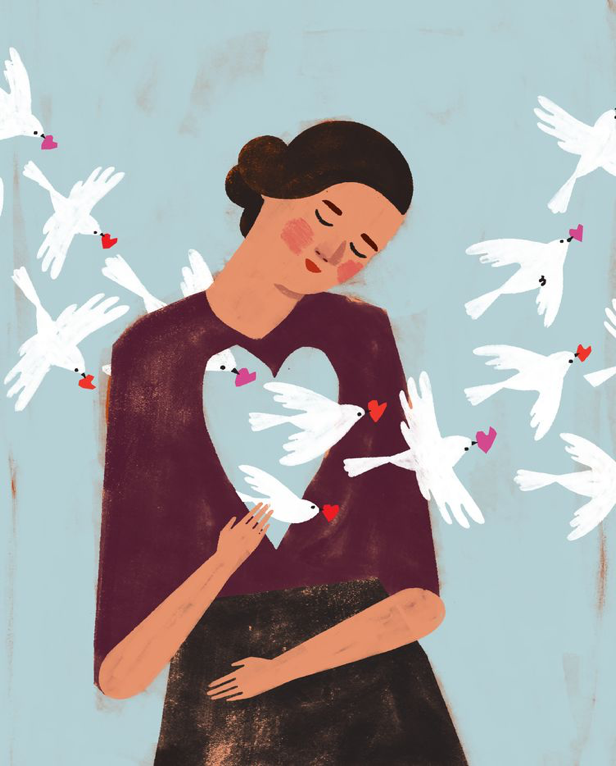 Tak for i dag
j.mackenhauer@rn.dk
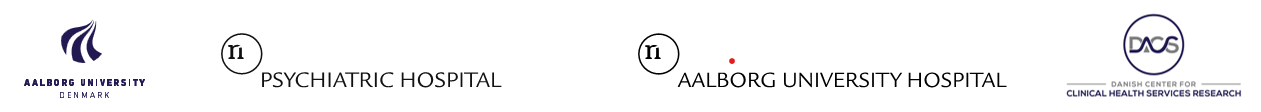